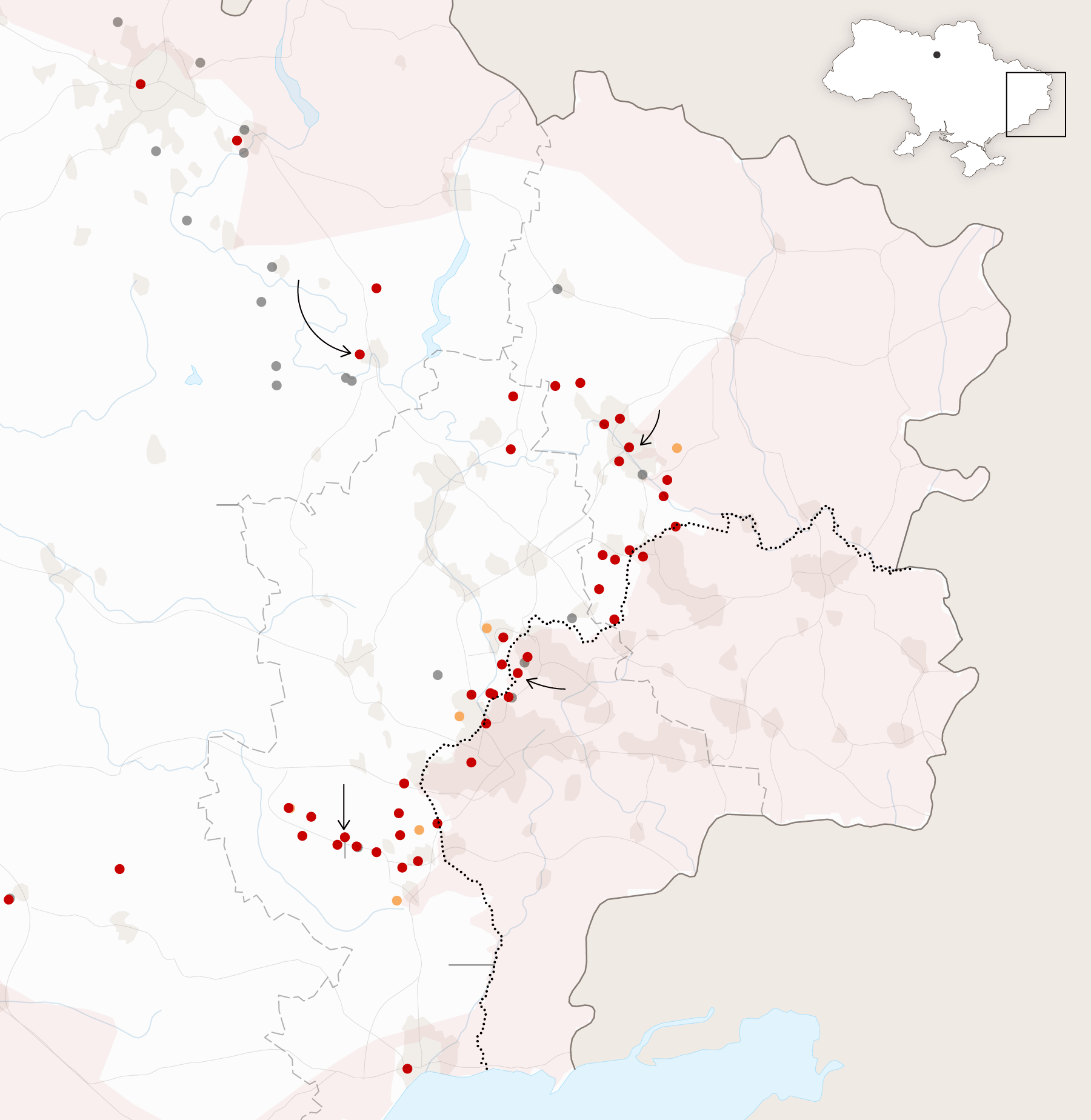 Economic Update
US & Santa Cruz County
Economic Forum
Santa Cruz Chamber of Commerce
& UC Santa Cruz

Jon Haveman, Ph.D.
NEED
February 15, 2023
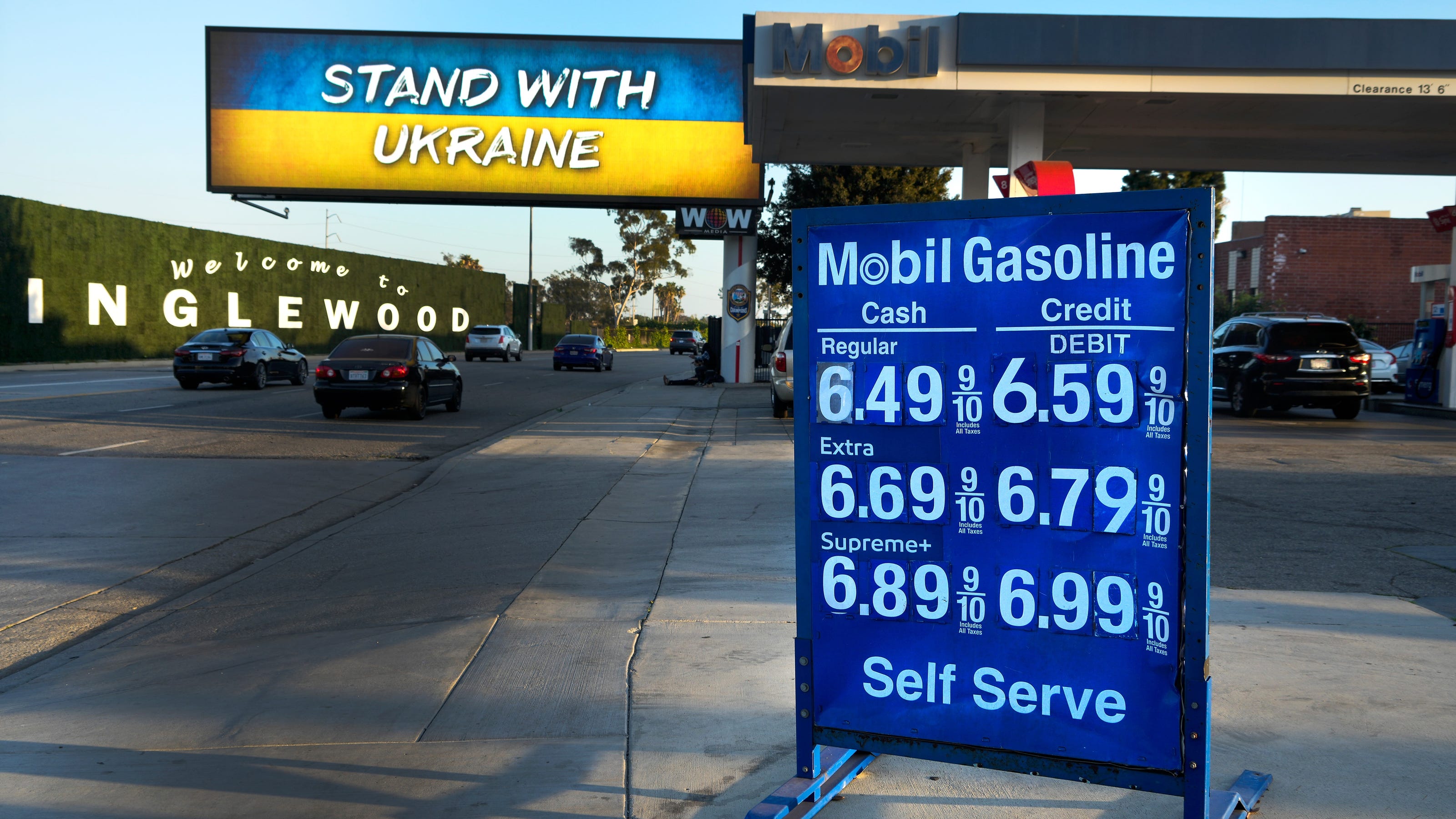 1
Outline
Economic Indicators
Inflation/Federal Reserve
The Local Economy
2
Economic Indicators
3
Headline:
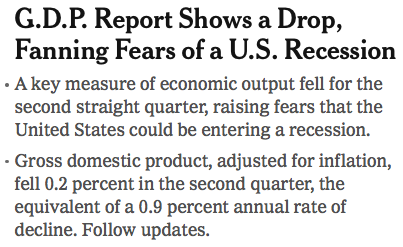 4
GDP: Quarterly Growth
5
[Speaker Notes: Graph: gdp_pot_grow.png

The Point: From 1990 – 2007, average annual US GDP growth pre-crisis is 2.94%. However, post-crisis US GDP growth is 2.19% (0.75 percentage points lower). Why is has the recovery been sluggish?

Note: At the recession’s height, the gap between quarterly GDP growth and potential growth was 2.5 percentage points.]
Personal Consumption Expenditures
Trouble?
6
[Speaker Notes: Chart: ../Charts/personalconsumption_recession.png

Real consumption remains significantly lower than trend consumption since 2008 (actual is 89% of trend).
Since the recession, consumption growth has fallen. From 1990-2007, average annual consumption growth is 3.34%; Post-recession average annual consumption growth is 2.38%.]
Retail Sales Rose 3% in January
7
Contributions to GDP: Government
8
[Speaker Notes: Since 2010, average government spending growth is shrinking, resulting in a negative average contribution to GDP growth post-recession of -0.8 percentage points
Note that average quarterly government spending growth is 0.42% from 1990-2007 and -0.17% in 2010+ (annualized, 1990-2007 = 1.68%; 2010+ = -0.70%).]
Monthly Changes in Nonfarm Employment
December:  260,000
January:       517,000
9
[Speaker Notes: PAYEMS.png]
Employment Gap
2.6 Million ABOVE February, 2020.
5.1 Million BELOW where we should be.
10
[Speaker Notes: payroll_recent.png]
Low Wage Employment is Lagging
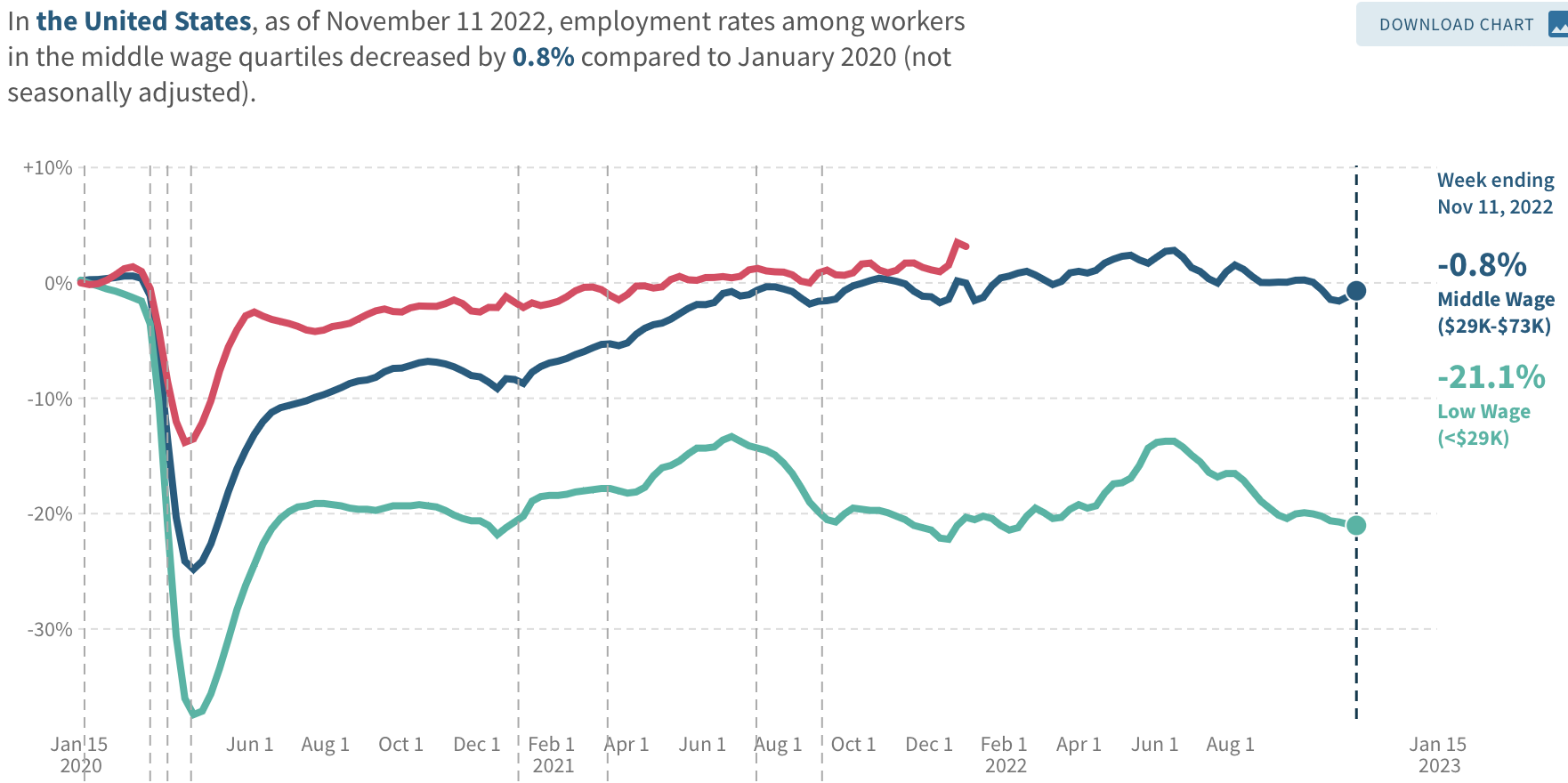 11
Source: https://tracktherecovery.org
Low Wage Spending is NOT!
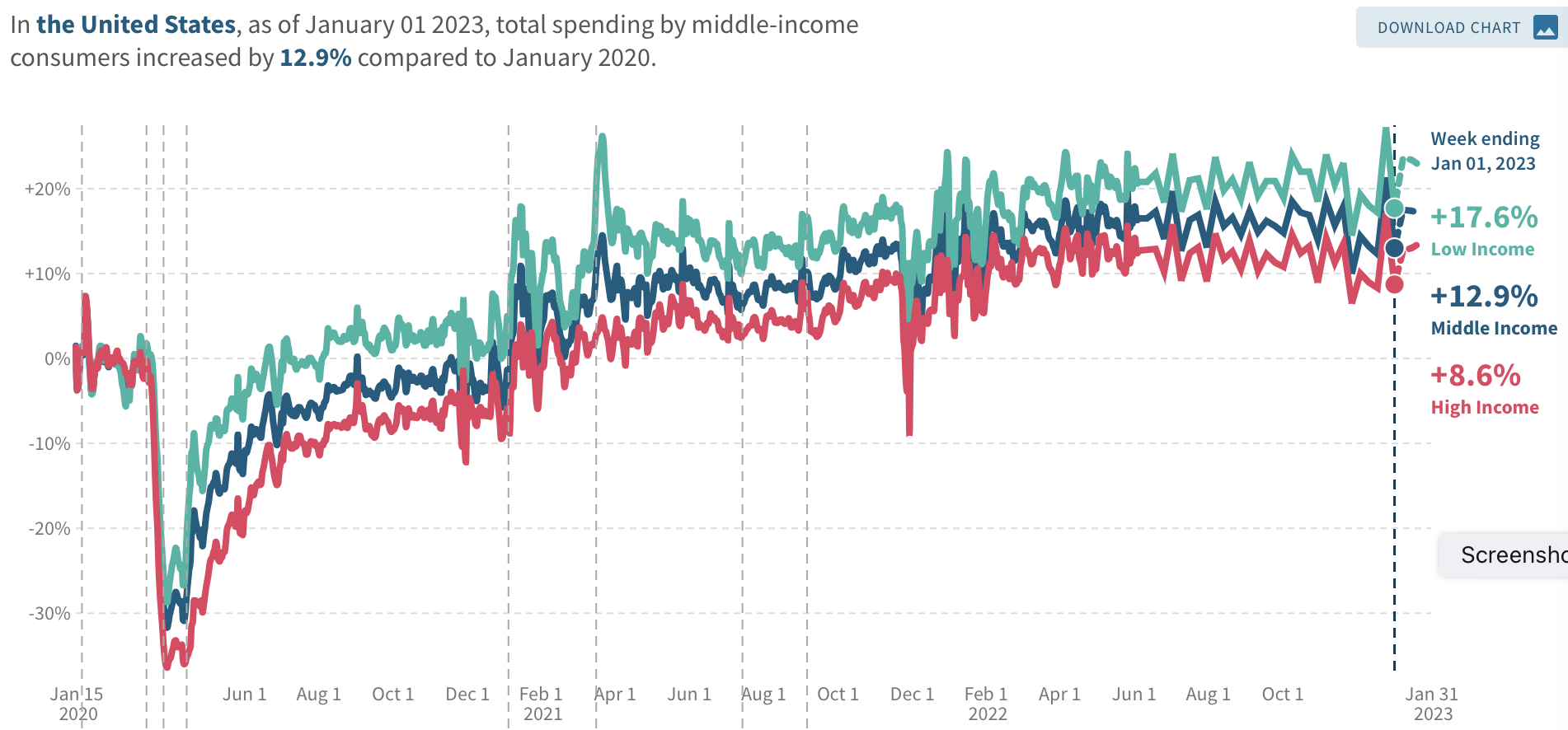 12
Source: https://tracktherecovery.org
Nor is Borrowing on Credit
13
[Speaker Notes: Data/National/FederalReserve/Credit/Programs/rev.png]
Where Have All the Workers Gone?
3.3 million below where we should be
14
Wage Growth
15
[Speaker Notes: Is this necessary given the previous slide?]
Inflation
16
Inflation: Latest Figures
17
Inflation in the Last 6 Months – Closer to 2%!
18
Source: https://www.nytimes.com/2023/01/13/opinion/cpi-inflation-fed.html
Which Prices?
Oct-Nov:  +0.10

Nov-Dec: -0.08

Dec-Jan: +0.5
19
Gas Prices: National Average at the Pump
Why rising?

Refinery outages.
No more from strategic oil reserves.
20
Inflation: Not just a US Problem
United States:	8.5

Netherlands:	12.0
Spain:		10.4
United Kingdom:	10.1
Denmark:		8.9
Sweden:		8.5
Germany:		7.9
Norway:		6.5
France:		5.8
21
Source: TradingEconomics.com, 9/12/22
Supply Chains
22
Import Price Inflation was Very High
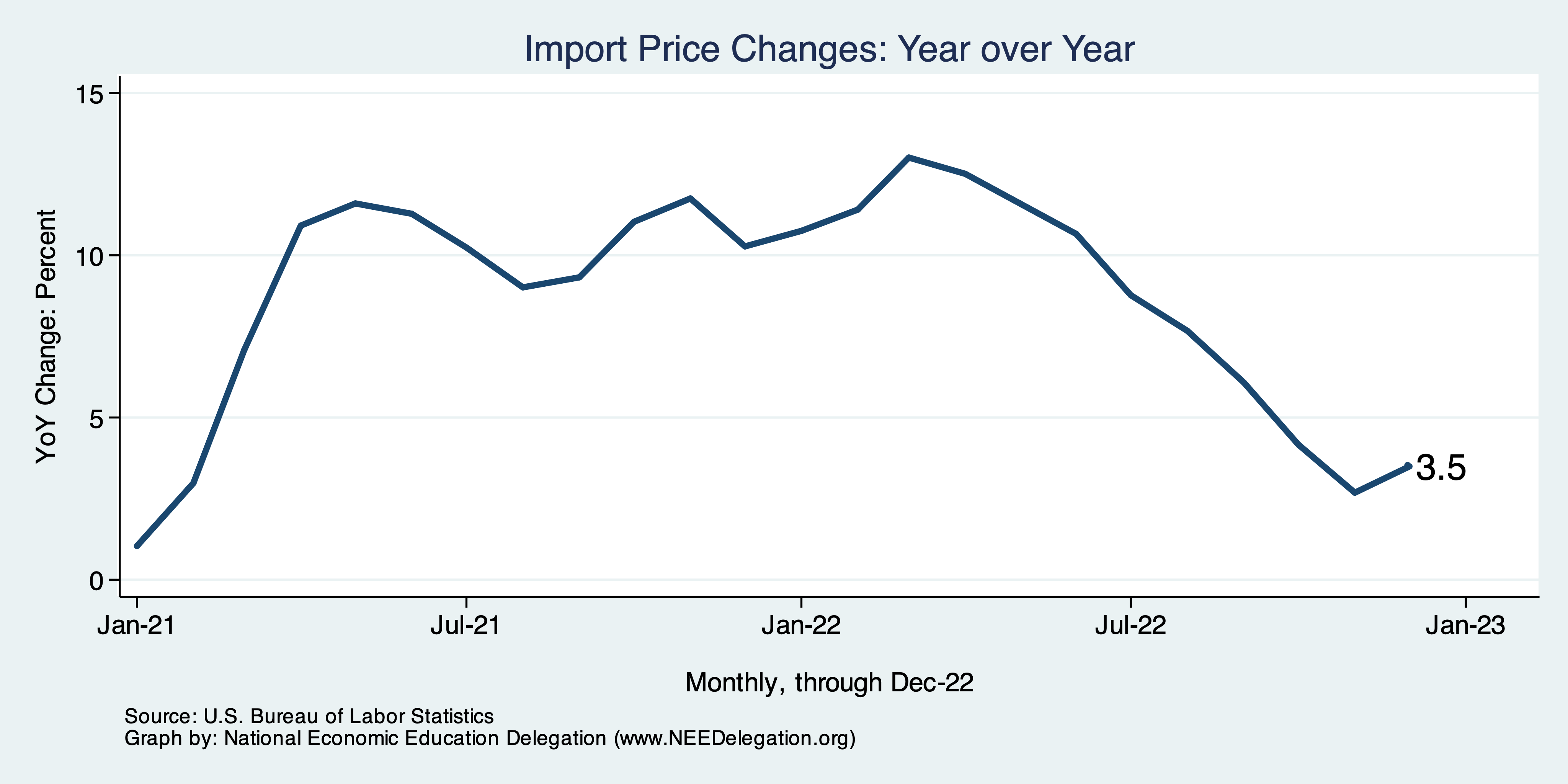 Inflation – Imported Products: 9-10%
23
Corporations Have Pricing Power!
Corporate Profits
Up 40%
24
My Thoughts on the Sources of Inflation
Supply Chain issues were significant – less so now.
Composition of spending changed significantly.
Is now bouncing back, as are prices.
Corporations have used the cover of inflation to raise prices more.
But there was too much total spending.
Fiscal stimulus led households to increase saving over 2021 by more than $2 trillion. Strong retail sales numbers suggest they are prepared to spend it.
Whose to Blame:  ARP probably too big, but the Fed could have acted sooner.

Bottom line: Recovery from a dramatic economic disruption is seldom painless.
25
What’s the Fed Doing About It?
26
Fed: Reducing its Asset Holdings
Reducing the Money Supply – A Little
Jun-Aug: $47.5 billion roll off its portfolio every 30 days
Sep: $85 billion.
Quantitative Tightening
27
Raising the Federal Funds Rate
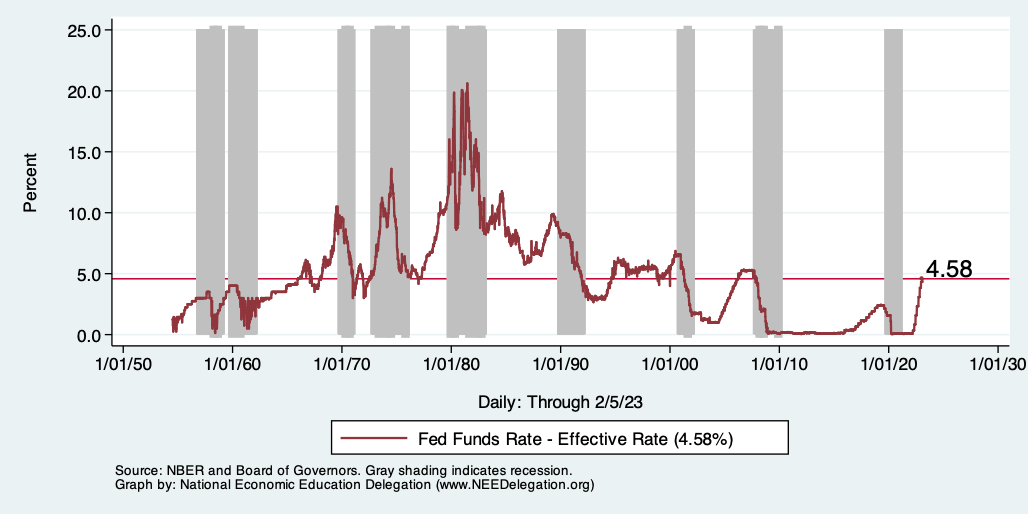 28
[Speaker Notes: The fed funds rate is the interest rate on overnight loans between banks. Think of it as the baseline interest rate on which banks base all other interest rates (e.g. mortgage rates)
FOMC lowers the fed funds rate during recessions and raises the fed funds rate during expansions
Fed funds rate peaked in the 1980s as then Chairman Paul Volcker sought to reign in “run away” inflation of the 1970s; doing so resulted in a recession in the early 1980s.
Since the 2008-09 recession, the fed funds rate has been kept near zero. 
During the 2008-09 recession, Federal Reserve turned to unconventional tools to influence longer term interest rates to further stimulate the economy - QE

FedFunds.png]
Implications for Demand
Investment borrowing
Home loans – tied to 10-year Treasury
Car loans
Credit cards
Savings accounts – positive
And more….

All of which slows the economy.
29
Mortgage Rates
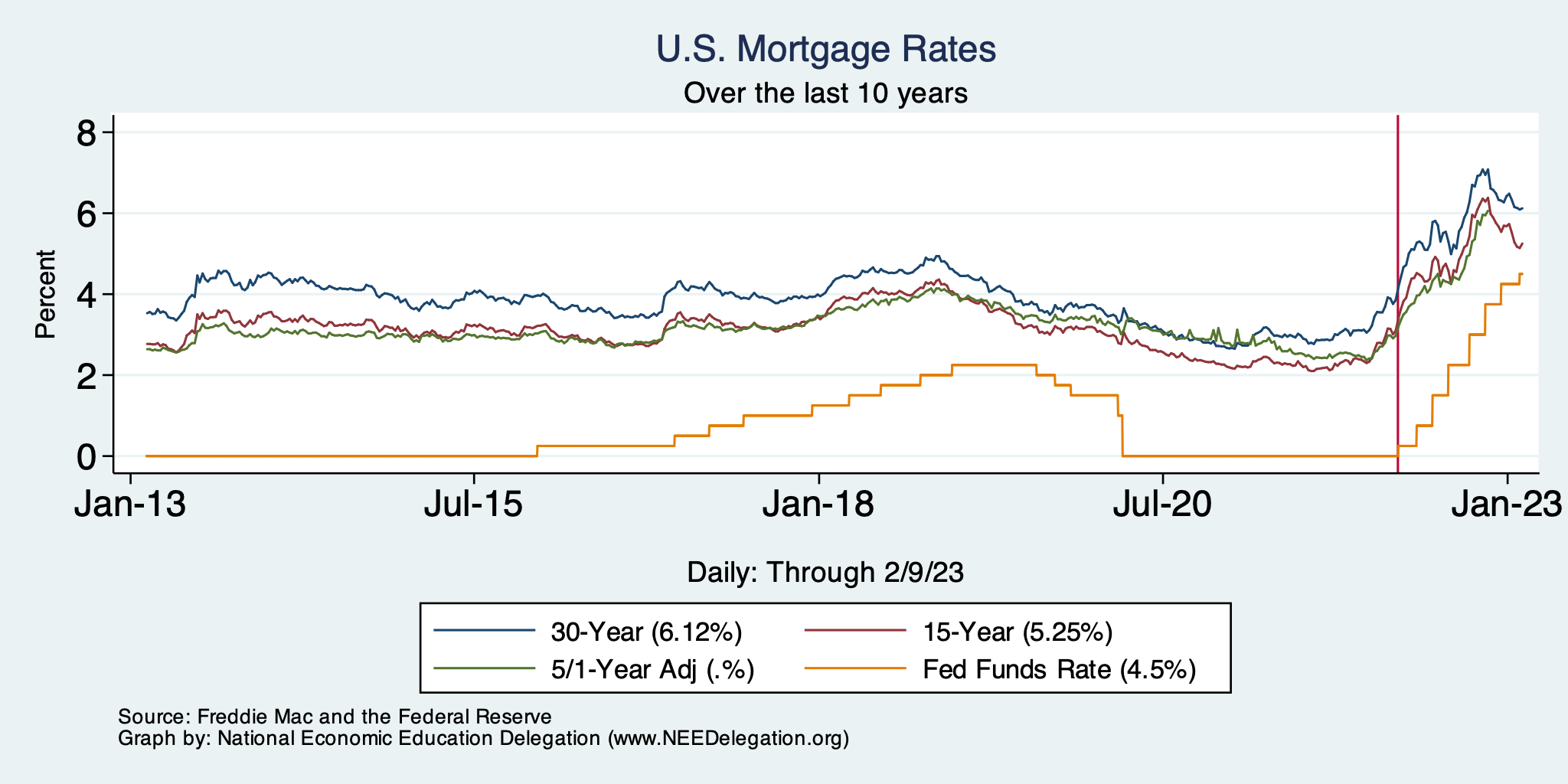 30
Home Sales Falling
31
Home Prices … Falling Throughout CA
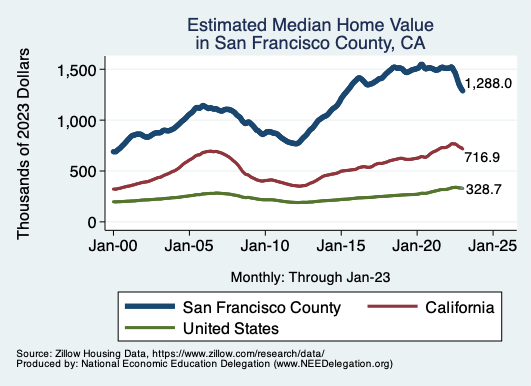 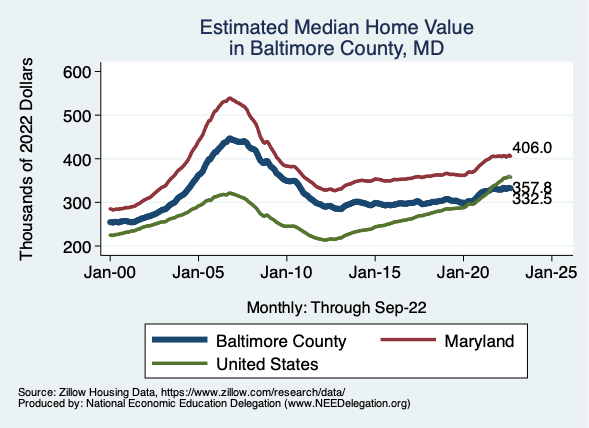 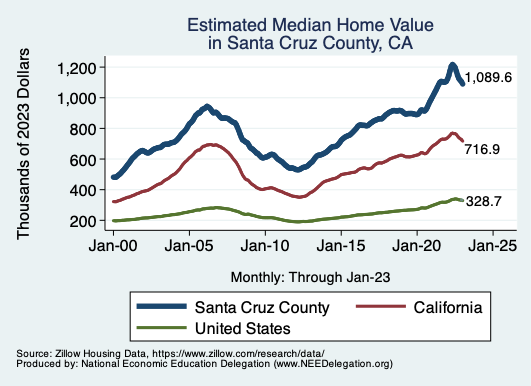 32
[Speaker Notes: Charts:
homeprices_recession.png
housing.png]
Takeaways
Is a recession on the horizon? 
Perhaps, but no reason to think that it will be anything more than shallow.
Many indicators are still in the black.
2022-Q4 GDP growth was pretty good!

Threats to continued growth:
If inflation stays high, which seems unlikely.
Layoff contagion.
Debt ceiling negotiations
Significant cuts to government budgets may well result.

Inflation
Is both a supply and demand side issue.  Fed can only work on demand side.
But there are many supply side issues: war, weather, avian flu….
Certainly trending in the right direction.
Santa Cruz Economy
34
Employment in Santa Cruz County?
35
Santa Cruz Economy: GDP
36
The Pandemic Effect: GDP
37
Santa Cruz Economy: Employment
38
The Pandemic Effect: Employment
39
Local Population Change
40
Working From Home
41
Santa Cruz County: Summary
Home prices are falling as they are elsewhere in CA.
Santa Cruz County has been altered by the pandemic.
Lots of working from home.
An economy more focused on manufacturing relative to ag.
GDP has grown faster than in CA or the US.
Employment has not.
If this shift is permanent, that could be good for Santa Cruz County.
However, countywide population declines are concerning.
42
Thank you!
Any Questions?


www.NEEDelegation.org
Jon D. Haveman
Jon@NEEDelegation.org

Contact NEED: info@NEEDelegation.org

Submit a testimonial:  www.NEEDelegation.org/testimonials.php

Become a Friend of NEED:  www.NEEDelegation.org/friend.php
43
Existential Threat: Coming This June!
44
5 Things to Know about the Debt Ceiling
The debt limit has been raised continually for more than a century.
Raising the debt limit is not about new spending; it is about paying for previous choices policymakers legislated.
The uselessness of a debt limit is exhibited by the fact that only one other advanced country—Denmark—has a separate debt limit rule like ours.
If debt hits the ceiling, the Treasury Department uses several accounting gimmicks to postpone the day of reckoning, but these typically last only a few months.
The economic consequences of a large-scale, intentional default are unknown, but predictions range from bad to catastrophic.
45
Souce: https://www.brookings.edu/2023/01/19/7-things-to-know-about-the-debt-limit/
Lessons from 2011
Government shutdown was very costly:
Stock markets plunged (17%).
Employment growth stuttered.
Treasuries – downgraded credit ratings.
Borrowing costs rose.

The Debt Ceiling may be a very effective bargaining tool, but…
It is costly.
It is unnecessary.

Accidental partial default in 1979:
increased borrowing costs by $40 Billion!
46
www.NEEDelegation.org/LocalGraphs
For every state and county in the United States.
Detailed graphs on employment, housing, moves, and other statistics.
47
GDP Trajectory: Pandemic Plunge!
GDP is:
$0.3 Trillion below 2019 forecast.
$1.2 Trillion ABOVE 2019-Q4 level.
48
Industrial Production (Manuf, Util, Mining)
49
Monthly Changes in Nonfarm Employment
50
[Speaker Notes: PAYEMS.png]
Some Explanations
500 Thousand: Long COVID Exits

1-2%: Long Social Distancing
51
But SUPER High to Begin With!
52
Inflation – Falling! Job is not done.
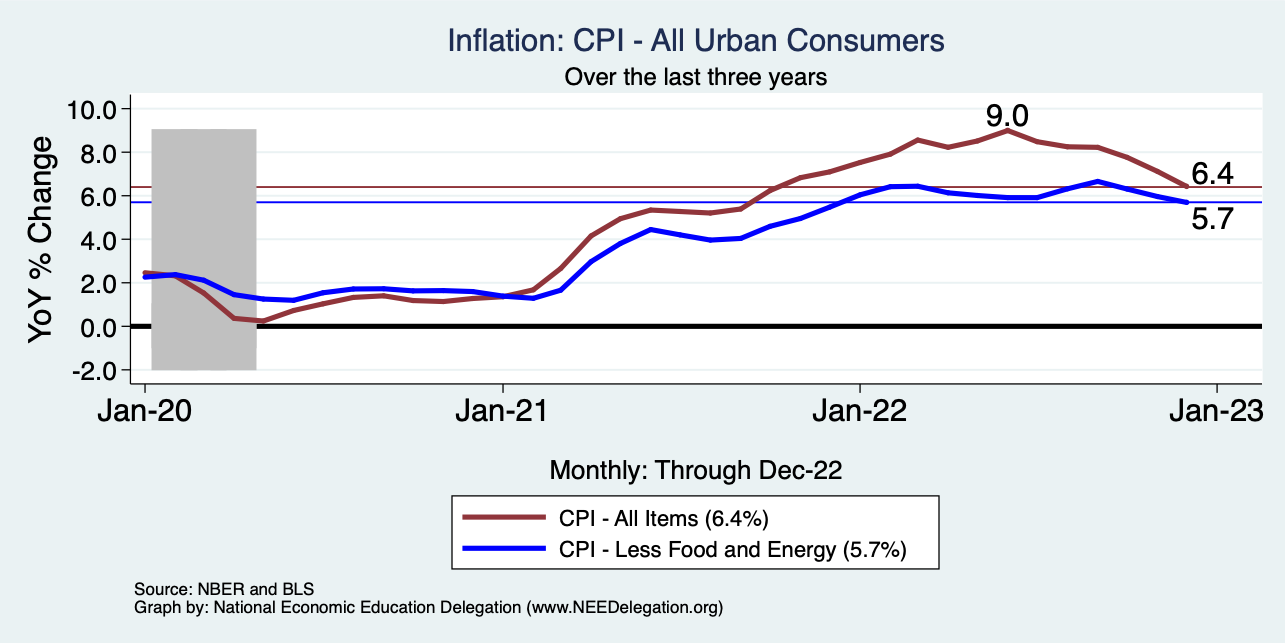 53
[Speaker Notes: Cpi_recent.png]
Home Prices and Housing Starts
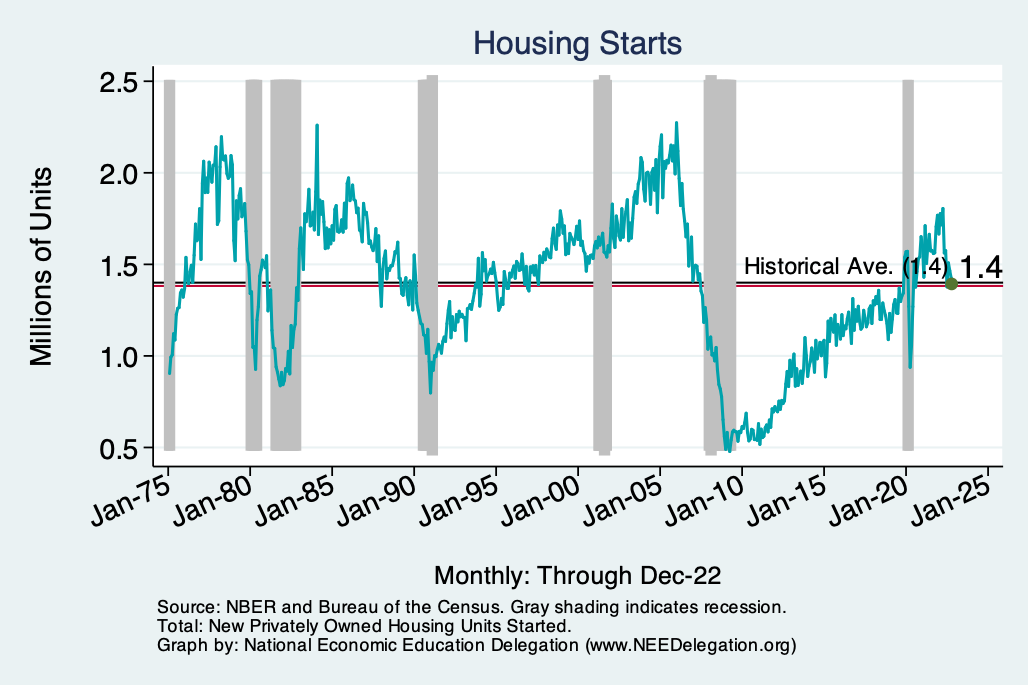 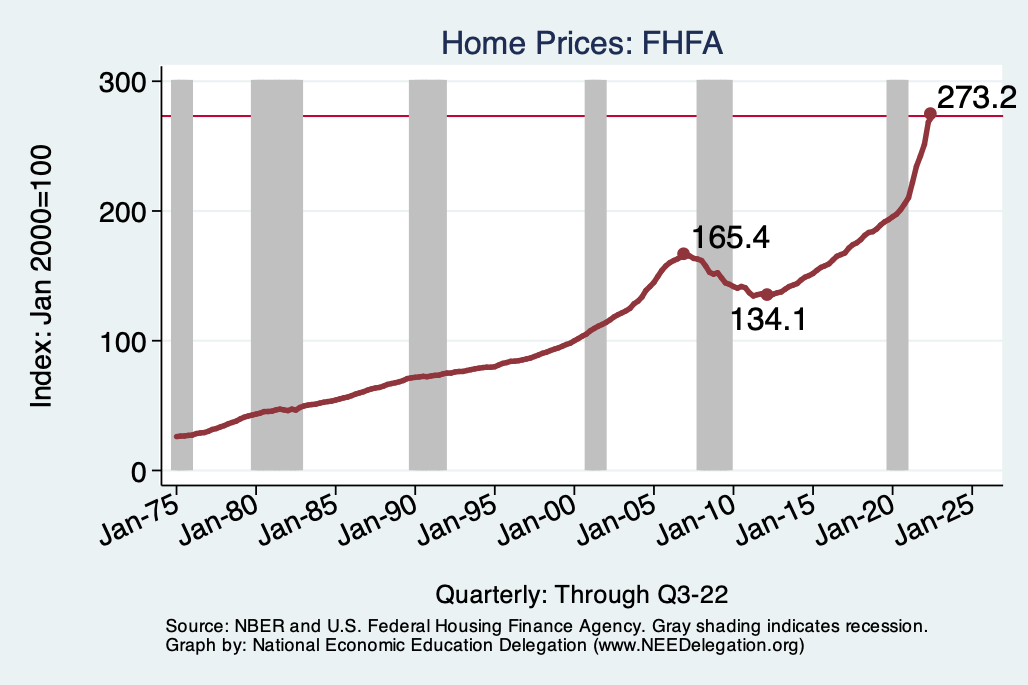 54
[Speaker Notes: Charts:
homeprices_recession.png
housing.png]